PV204 Security technologies
File and disk encryption
Milan Brož xbroz@fi.muni.cz
Petr Švenda svenda@fi.muni.cz
Faculty of Informatics, Masaryk University
Data storage encryption
Lecture
File and disk encryption
Distributed storage encryption
Abstraction layers, hardware acceleration
Cryptography basic principles
Confidentiality and integrity protection
Encryption modes
Key management
Tool examples (Windows, Linux, Android)
Attacks and common issues
Lab – disk encryption attack examples
| PV204 File and disk encryption
2
File and disk encryption
motivation &Storage layers overview
| PV204 File and disk encryption
3
Motivation
Offline, "Data at Rest" protection	notebook, external drives, data in cloud, backups
Key removal = easy data disposal
Confidentiality protection	company policy to encrypt all mobile devices	prevents data leaks (stolen device)
Integrity protection (not often yet)
| PV204 File and disk encryption
4
Overview
(Distributed) Storage Stack	layers accessing storage through blocks (sectors)	near future: non-volatile byte-addressable memory	distributed => adding network layerFull Disk Encryption (FDE)
	self-encrypted drives	(software) sector-level encryption
Filesystem-level encryption
	general-purpose filesystem with encryption	cryptographic file systems
| PV204 File and disk encryption
5
Storage stack & encryption layers
| PV204 File and disk encryption
6
Clustered and distributed storage
Clustered => cooperating nodes
Distributed => storage + network
Software Defined Storage/Network (SDS, SDN)
 - commodity hardware with abstracted storage/network logic - encryption is “just” one logic function - usually combination with classic storage (and encryption)
| PV204 File and disk encryption
7
Distributed storage & encryption
Shared volumes (redundancy)	=> disk encryption
Clustered file-system	=> file-system encryption

Distributed Object Store
Direct object encryption or
Underlying storage encryption
| PV204 File and disk encryption
8
Cloud storage & encryption
Many users with shared storage backend
Compression & Deduplication & Snapshots …

Encryption on client side (end-to-end)
	- efficiency for deduplication/compression is lost	~ in future homomorphic encryption?
Encryption on server side
	- confidentiality for clients is partially lost	- server has access to plaintext
| PV204 File and disk encryption
9
Full Disk Encryption (FDE)
Block device – transparent disk sector level
Disk, partition, VM disk image
Ciphertext device / virtual plaintext device
Atomic unit is sector (512 bytes, 4k, 64k)
Consecutive sector number
Sectors encrypted independently
 
One key decrypts the whole device
Media (volume) key – one per device
Unlocking passphrases/keys
Usually no integrity support (only confidentiality)
| PV204 File and disk encryption
10
Filesystem-level Encryption
File/Directory
Atomic unit is filesystem block
Blocks are encrypted independently
Generic filesystems with encryption
Some metadata can be kept in plaintext(name, size, …)
Cryptographic filesystems
Metadata encrypted
~ stacked layer over generic filesystem
Multiple keys / multiple users
| PV204 File and disk encryption
11
File vs. disk encryption
Full disk encryption
	+ for notebook, external drives (offline protection)
	+ transparent for filesystem
	+ no user decision later what to encrypt
	+ hibernation partition and swap encryption
	- more users – whole disk accessible
	- key disclosure – complete data leak
	- usually no integrity protection
| PV204 File and disk encryption
12
File vs. disk encryption
Filesystem based encryption
	+ multiple users
	+/- user can decide what to encrypt
	+ copied files keeps encryption in-place
	+ more effective (only really used blocks)
	+ should provide integrity protection (not always!)
	- more complicated sw, usually more bugs
	- unusable for swap partitions
| PV204 File and disk encryption
13
File vs. disk encryption
Combination of disk & file encryption
Distributed storage
Must use also network layer encryption
Difference in network and storage encryption(replay attack resistance, integrity protection, …)
| PV204 File and disk encryption
14
File and disk encryption
CryptogRaphy
| PV204 File and disk encryption
15
Cryptography algorithms primitives
Symmetric encryption
block ciphers
cipher block mode
hash algorithms
Key management
Random Number Generators (RNG)
Key Derivation Functions (KDF)
Asymmetric cryptography
Deniable encryption / Steganography
| PV204 File and disk encryption
16
Data confidentiality & integrity
Confidentiality
	Data are available only to authorized users.

Integrity
	Data are consistent.	Data has not been modified by unauthorized user.
	=> All modifications must be detected.
	Note: replay attack (revert to old snapshot) detection	cannot be provided without separate trusted store.
| PV204 File and disk encryption
17
Data integrity / authenticated encryption
Poor man's authentication (= no authentication)
User is able to detect unexpected change
Very limited, cannot prevent old content replacement

Integrity – additional overhead
Where to store integrity data?
Encryption + separate integrity data
Authenticated modes (combines both)
| PV204 File and disk encryption
18
File and disk encryption
DATA ENCRYPTION modes
| PV204 File and disk encryption
19
Symmetric encryption (examples)
AES, Serpent, Twofish, …

Encryption-only modes
Storage encryption mostly CBC, XTS
Length-preserving encryption, block tweak

Authenticated modes (encryption + integrity)
Integrity protection often on higher layer.

Storage standards IEEE 1619 and FIPS/NIST
| PV204 File and disk encryption
20
Propagation of plaintext changes
A change in the plaintext sector should transform to randomly-looking change in the whole ciphertext sector.
Solutions:
Ignore it  and decrease granularity of change
=> change location inside ciphertext sector
Use wide mode (encryption block size = sector size)
requires at least 2x encryption loop
modes are patent encumbered
Additional operations
Elephant diffuser in Windows Bitlocker
| PV204 File and disk encryption
21
Cipher-Block-Chaining (CBC) mode
Blocks cannot be encrypted in parallel
Blocks can be decrypted in parallel
Tweak must be non-predictable (watermarking!)
plaintext disk / file-system block …
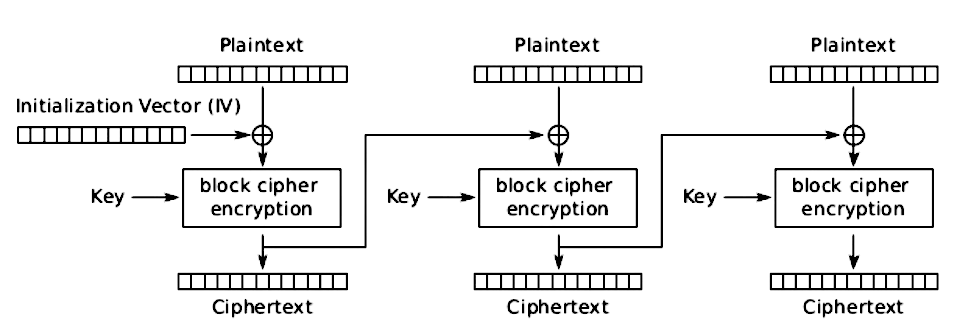 AES block
block tweak
ciphertext disk / file-system block …
| PV204 File and disk encryption
22
XOR-Encrypt-XOR (XEX/XTS) mode
Encryption/decryption can be run in parallel
Tweak can be predictable nonce – sector number (offset)
block tweak
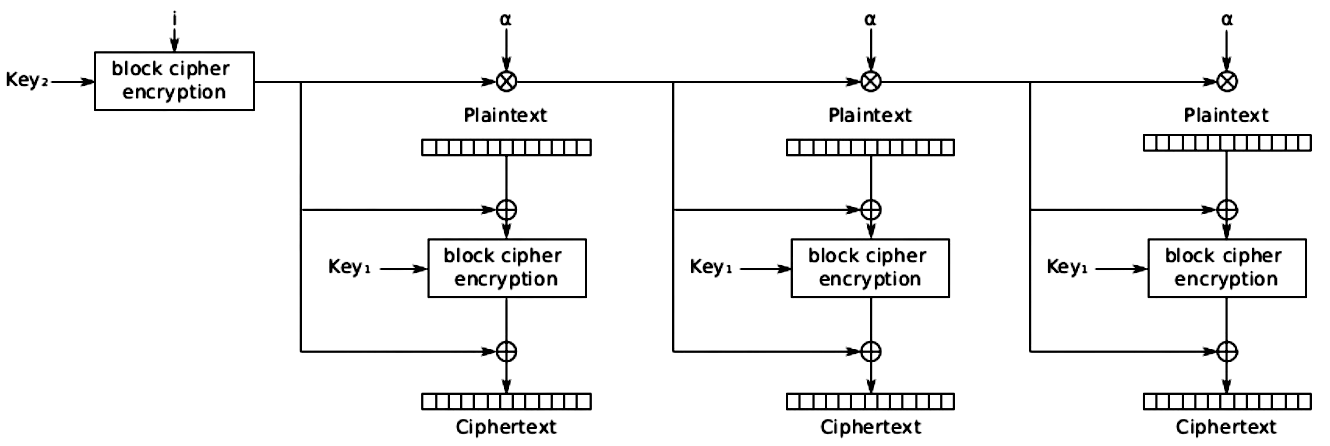 ciphertext disk / file-system block …
| PV204 File and disk encryption
23
CBC and XTS change propagation
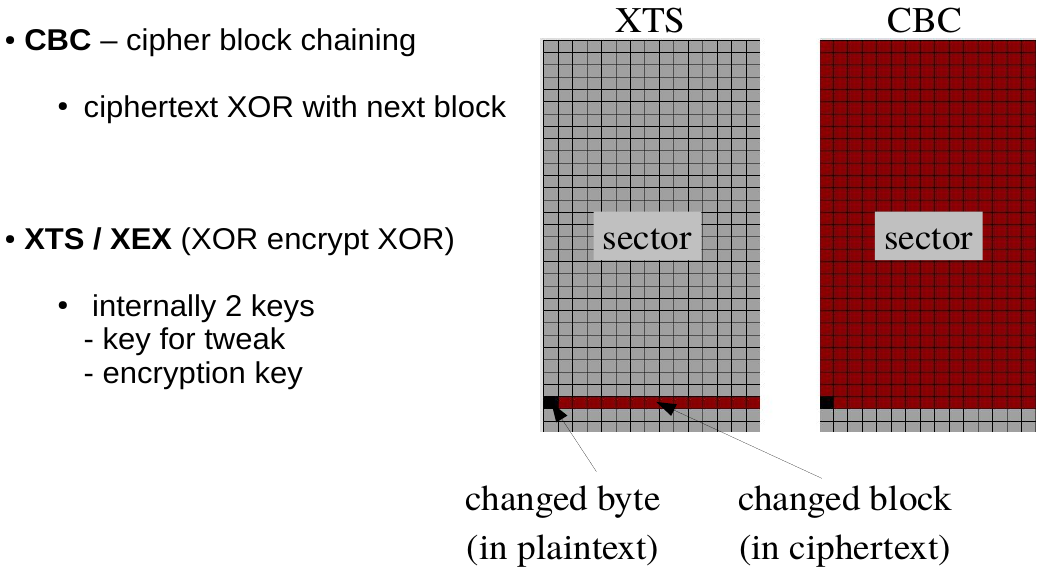 xxx
| PV204 File and disk encryption
24
Steganography / deniable encryption
Plausible deniability:
	existence of encrypted file/disk is deniable	if adversary cannot prove that it exists
Steganography	hiding data in another data object

Steganographic file-systems

Deniable disk encryption
| PV204 File and disk encryption
25
Trivial example: TrueCrypt hidden disk
FAT linear allocation
Hide another disk in unallocated space
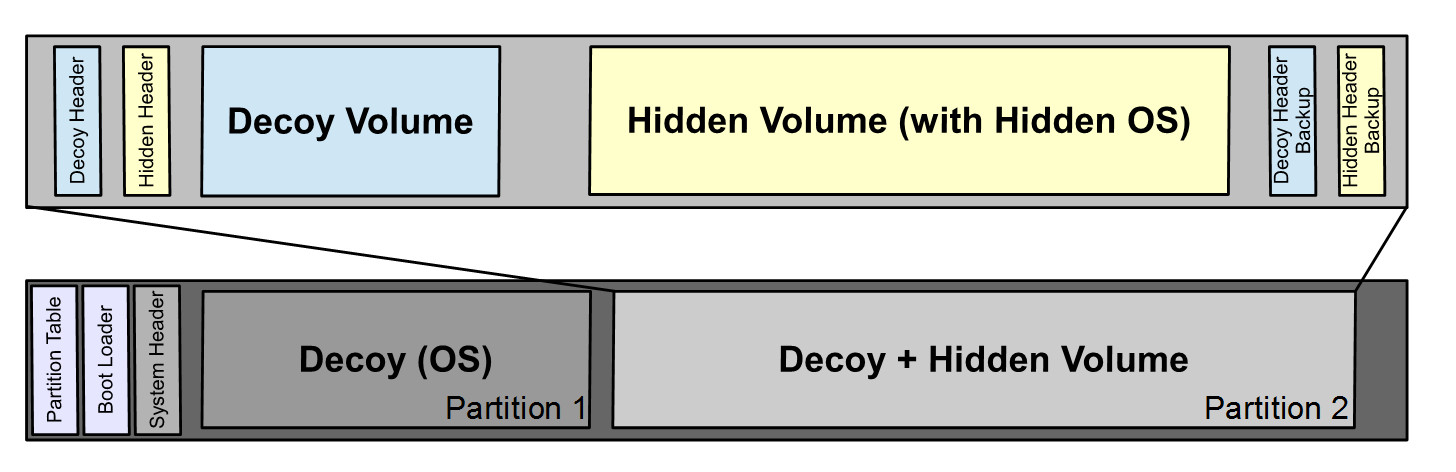 | PV204 File and disk encryption
26
Deniable encryption problems
Side-channelstracking activity that cannot be explained for decoy system
Software: link to recently open documents, …Suspicious parameters (FAT), disabled TRIM, …
Hardware: internal SSD block allocations(access to “unused” areas)

Social engineering / “rubber hose” analysis
Incompatibility with new drives (TRIM)
| PV204 File and disk encryption
27
File and disk encryption
Key Management
| PV204 File and disk encryption
28
Key generation
Encryption key (~ Media Encryption Key – MEK)
Used to encrypt device
change means complete reencryption
Usually generated by secure RNG
Unlocking key (~ Key Encryption Key – KEK)
Used to unlock key store, token, …
Independent key change (MEK remains the same)
Usually derived from passphrase
PBKDF2 (Password Based Key Derivation)
scrypt, Argon2 (memory-hard KDFs)
| PV204 File and disk encryption
29
Key storage
Outside of encrypted device / filesystem
Another device, file, token, SmartCard, TPM
On a key server (network)
Protected by another key (KEK).
On the same disk (with encrypted data)
metadata (header)
brute force and dictionary attack resistance
Integration with key management tools
LDAP, Active Directory, ...
Combination of above
| PV204 File and disk encryption
30
Key removal and recovery
Key removal (wipe of key) = data disposal
intended (secure disk disposal)
unintended (error) => complete lost of data

Key recovery
Trade-off between security and user-friendly approach
Metadata backups
Multiple metadata copies
Key Escrow (key backup to different system)
Recovery key to regenerate encryption key
| PV204 File and disk encryption
31
File and disk encryption
Common tools
| PV204 File and disk encryption
32
Examples of HW-based encryption
Self-encrypting drives (SED)
Encryption on the same chip providing media access

Chipset-based encryption
Encryption on controller chip (e.g. USB bridge)

Hardware acceleration
AES-NI, accelerators, ASICs, GPUs, …

Secure hardware / tokens
HSM, TPM, SmartCards, ...
| PV204 File and disk encryption
33
Examples of HW-based encryption
SATA diskEncryption on USB-bridge
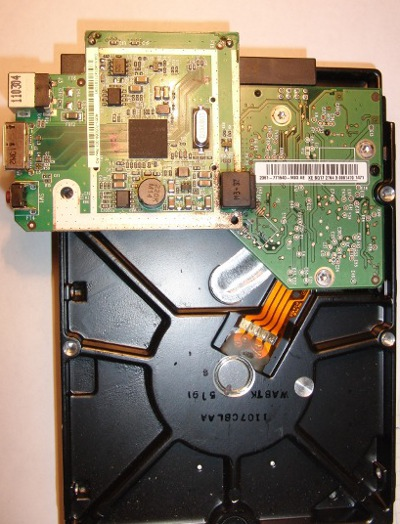 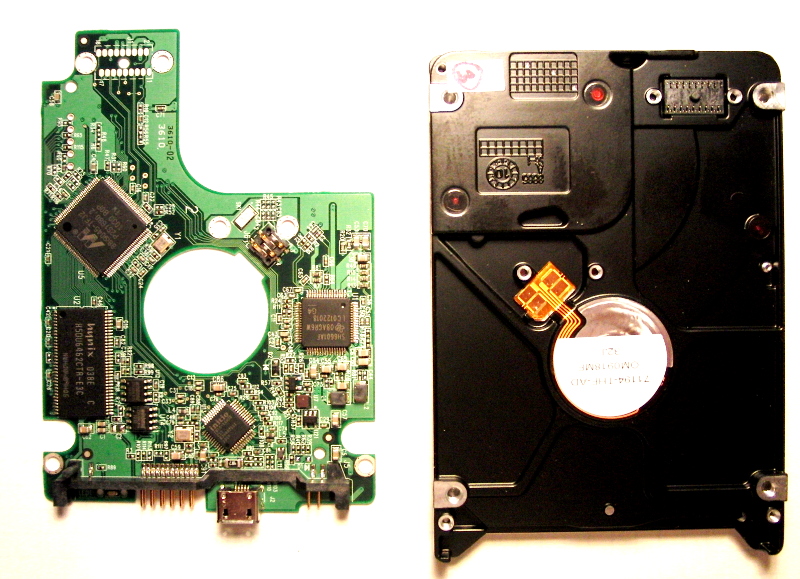 | PV204 File and disk encryption
34
Examples of tools – filesystem encryption
Windows EFS

Linux eCryptfs
 POSIX-compliant stacked encrypted file-system

ZFS (Solaris and ports)
supports GCM/CCM authenticated modes
| PV204 File and disk encryption
35
Examples of tools – full disk encryption
Windows Bitlocker
Optionally eDrive – self-encrypting drives
Combination with secure boot and TPM
TrueCrypt / VeraCrypt

Linux LUKS / dm-crypt

Linux dm-crypt / dm-verity / dm-integrity
	used for Android encryption / verified boot

MacOS FileVault
| PV204 File and disk encryption
36
File and disk encryption
Attack EXAMPLES
| PV204 File and disk encryption
37
Attacks always get better, they never get worse.
Against algorithm design
Wrongly used encryption mode
Insufficient initialization vector
To implementation
Insufficient entropy (broken RNG)
Weak derivation from weak passwords
Side channels
Obtaining key or passphrase in open form
Cold Boot
“Black bag analysis” - Malware, key-logger
Social engineering
“Rubber-hose cryptoanalysis”
| PV204 File and disk encryption
38
Integrity attacks
No integrity protection
Inserted random block=> undetected data corruption
Inserted block from other part of disk
Random error (RAM bit flip)=> “silent data corruption”
Weak integrity protection
Inserted previous content of (ciphertext) block=> replay attack
| PV204 File and disk encryption
39
Example: Sony PlayStation attack
No need to know the exact key value
Device works as decryption service
Make disk image
Write your own file
Make second image and make diff (location file)
Insert data you want into file’s place
Start PS and ask for your file
Decrypted new data
Key is same for all blocks
| PV204 File and disk encryption
40
Example: Disk encryption
Some chipsets use ECB mode
Weak key derivation (brute-force possible)
Trivial unlocking mode (1-bit password is ok/bad)
Weak key-escrow (backup key in EEPROM, …)
SED – switch power attacks
Cold boot – key in memory
Key loggers
Weak RNG (key is not random)
…
| PV204 File and disk encryption
41
TRIM / discard and encryption
TRIM informs SSD drive about unused space
Unused space is detectable
Pattern recognition example
Incompatible with deniable encryption
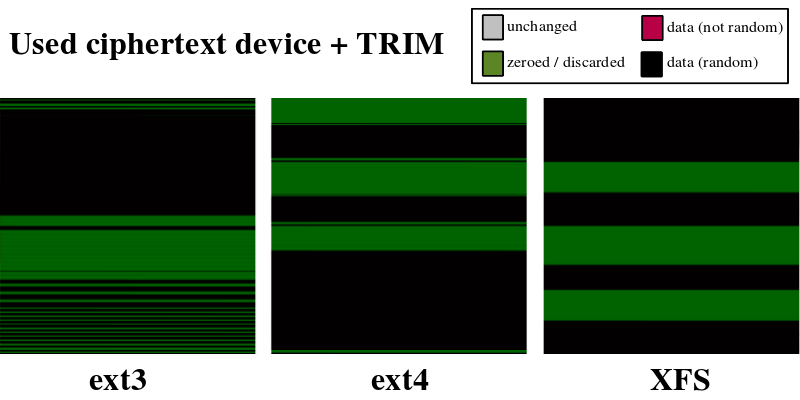 | PV204 File and disk encryption
42
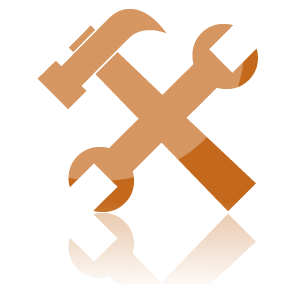 Lab
| PV204 File and disk encryption
43
Laboratory – FDE attack examples
Basic understanding of some tools and hw
	VeraCrypt, LUKS, chip-based encryption

Scanning memory image for encryption key
	ColdBoot attack principle

Advanced: flawed algorithm and watermarking 	Revealing TrueCrypt hidden disk existence (CBC)
 
HW key-logger attack
| PV204 File and disk encryption
44
Homework assignment (bonus)
Analyse pv204_assignment.tc- VeraCrypt 1.19 encrypted container (compatible with TrueCrypt 7.1a)- The volume is protected by a 9-character long password,that begins with "pv204_XXX" where X means digit [0-9].
Find the password and unlock the volume.
Investigate encryption keys and header salt.
Describe found problems (max one A4 doc).
Please read notes in assignment archive!
Submit before May 17, 2017 6am (full number of points).Every additional started day (24h) means 1.5 points penalization.
| PV204 File and disk encryption
45